Agenda
Review Europe before colonization
Notes on Colonial Life
Immigration
Great Migration
Slavery
Indentured servitude
Education
Social Hierarchy
New England
Southern Colonies
Sorting Activity
Venn Diagram
Colonial Life
What’s going on in Europe?
What’s going on in Europe?
Crusades->Renaissance->Age of Exploration
Primogeniture
Mercantilism
Immigration
Great Migration
Indentured Servitude
Forced migration
Other Europeans
Germans
Scots-Irish
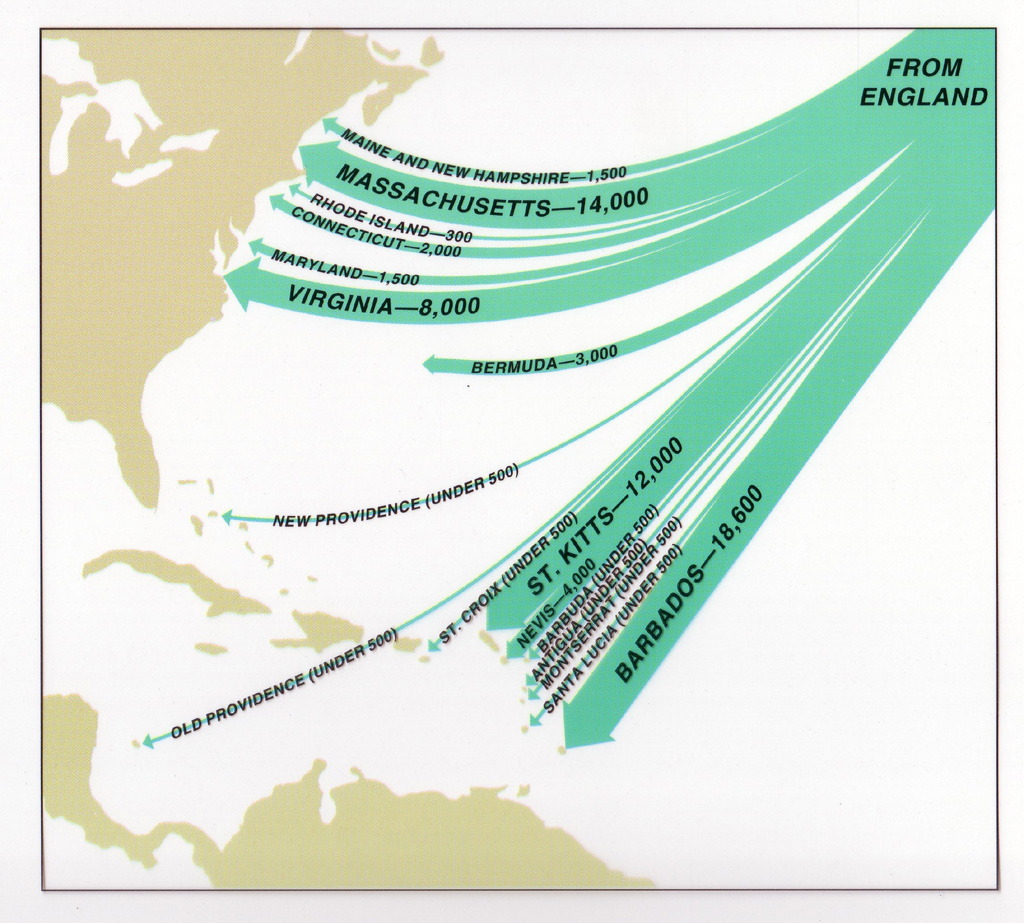 (north of Plymouth)
Great Migration
[Speaker Notes: 1620-1643-puritans fleeing England-about 80,000---mostly under Charles I---mostly family groups—mostly going to Plymouth]
English Colonists in New England
1st: Plymouth colony
Mayflower
Separatists Puritans=> Pilgrims
Mayflower Compact
Civil body politik
2nd Massachusetts Bay
[Speaker Notes: Plymouth started in 1620---the two colonies merged in 1691]
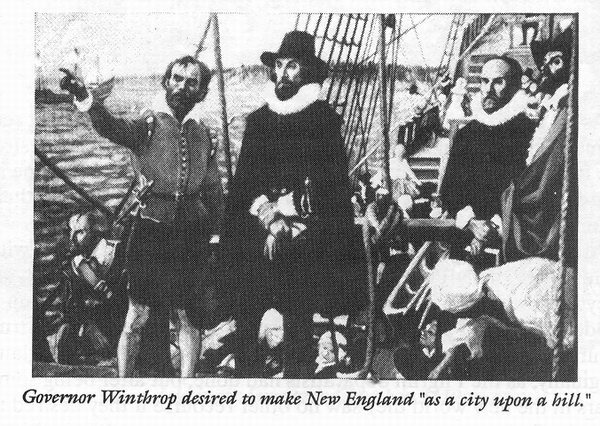 “The New England Way”
Congregationalism
“Saints”
Conversion relation
Views on idleness
[Speaker Notes: Given by John Cotton
Congregationalist-church governance based on the local congregation
“saints” those selected to be saved-also called the “elect”-have to make a public declaration of commitment to the congregation and Puritanism
Causes problem in the future as fewer and fewer people make the declaration-]
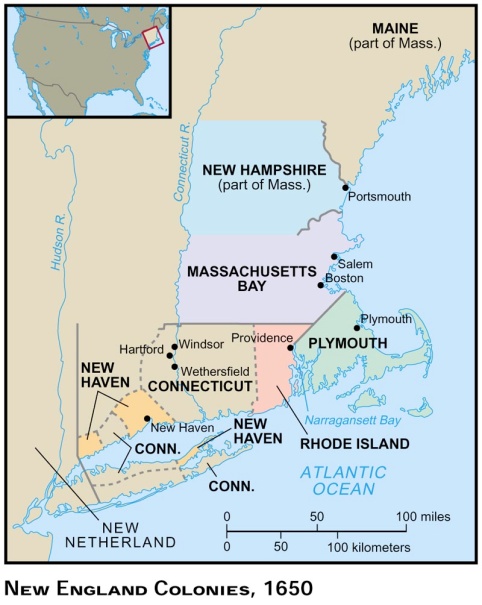 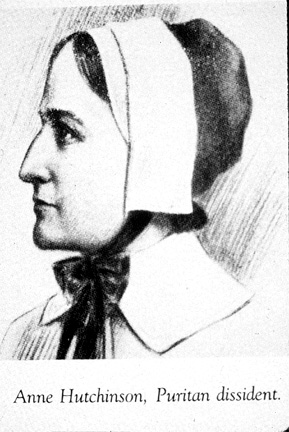 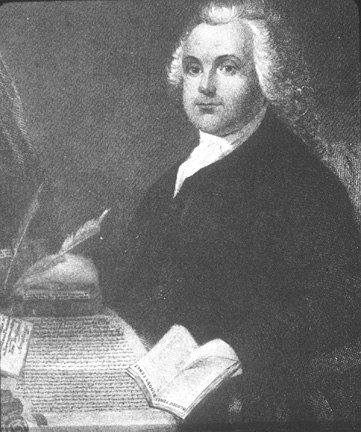 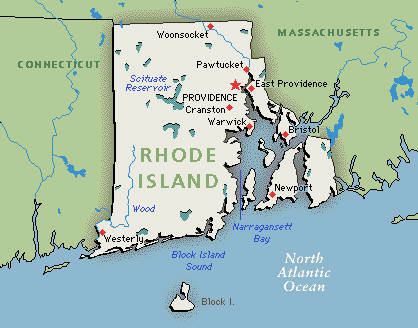 Separation of church and state
[Speaker Notes: Promotes seperation of church and state feeling that any state/government would force a particular religion “forced worship stinks in the nostrils of God”]
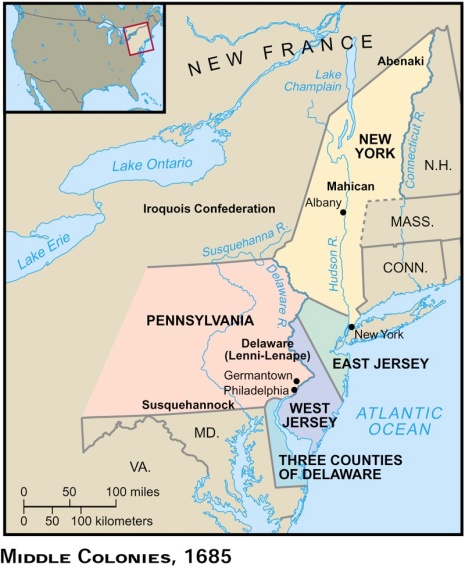 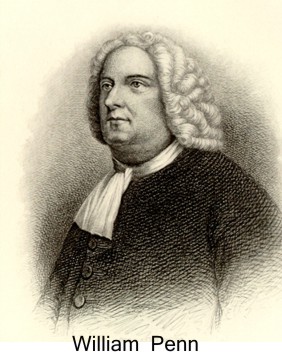 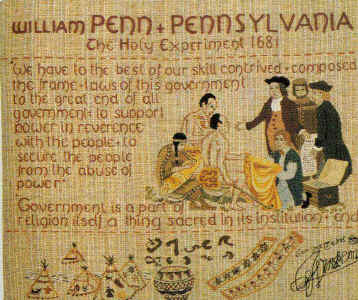 Other Europeans in Middle Colonies
Germans
Go mostly to Pennsylvania
No loyalty to the British and kept their German customs
Scots Irish
Paxton boys-march on Philadelphia protesting Quaker oligarchy
English Colonists in the South
Jamestown: How created?

Headright system
Encouraged new settlers
50 acres
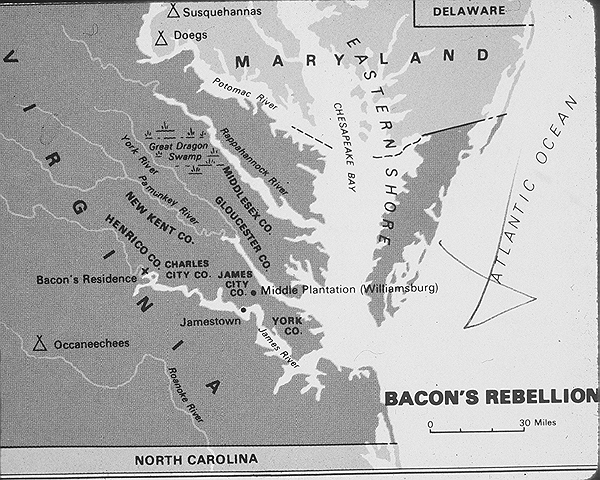 Bacon’s Rebellion
Bacon’s Rebellion
http://www.youtube.com/watch?v=mYsTpYfAeZU


Oh…its awesome.

Be able to summarize the rebellion
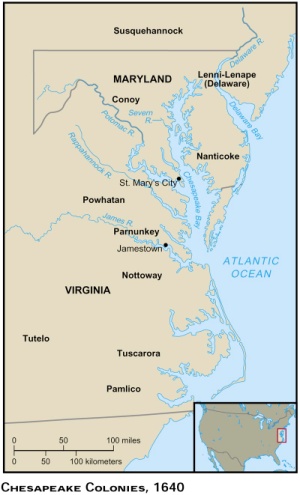 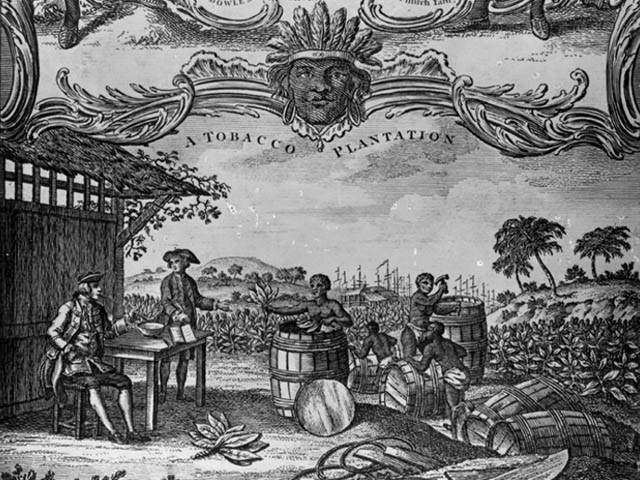 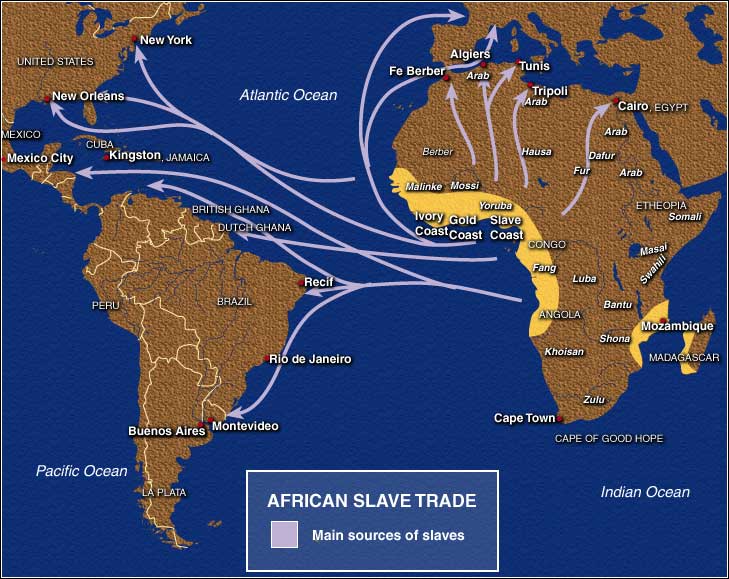 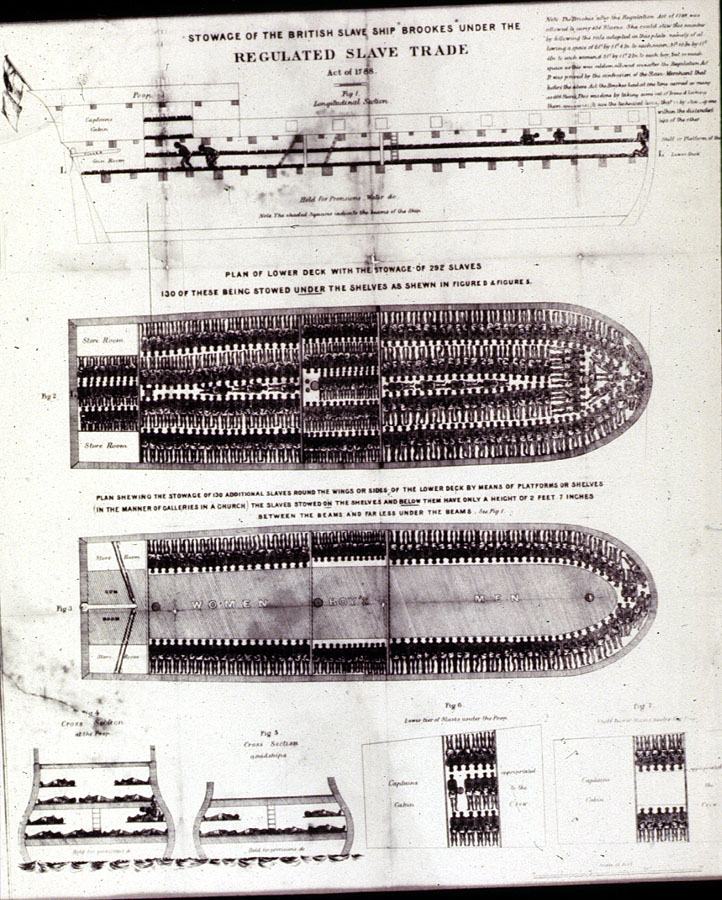 Plan of the British Slave Ship "Brookes," 1789
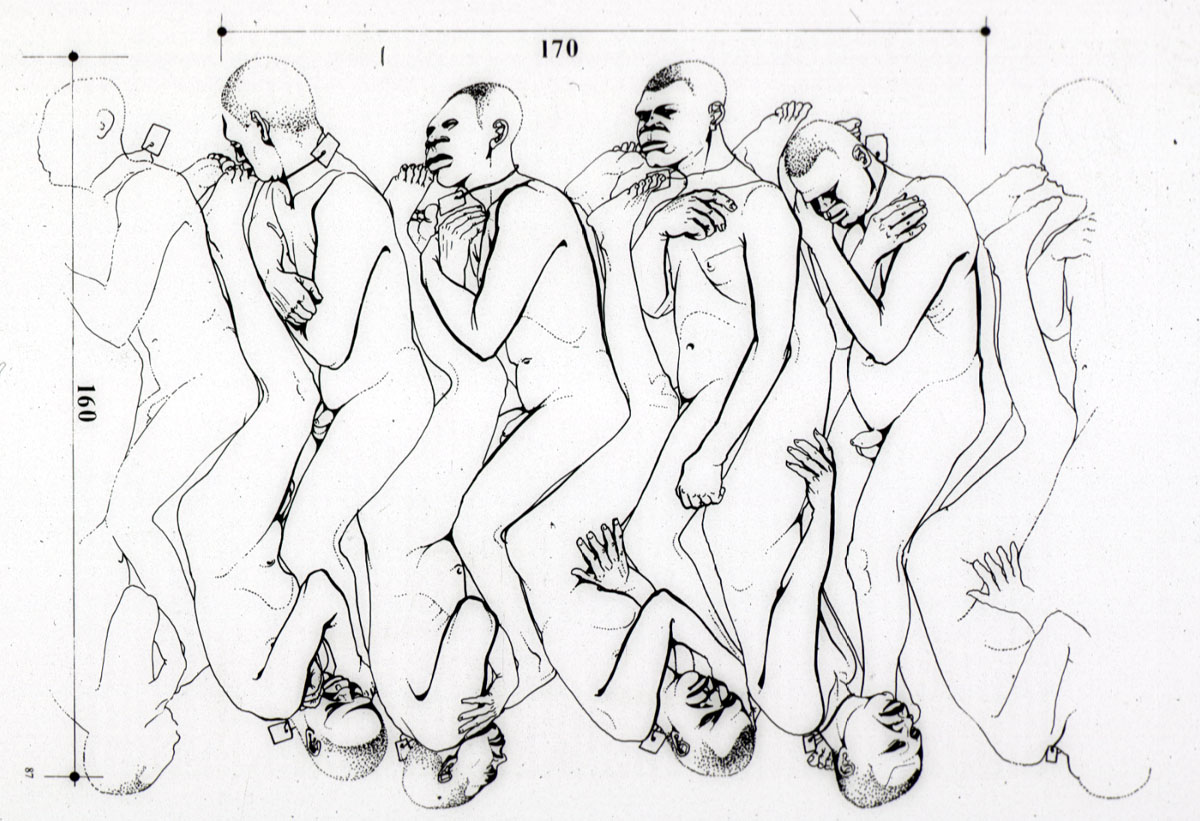 Body Positions of Slaves on the Slave Ship Aurore, 1784
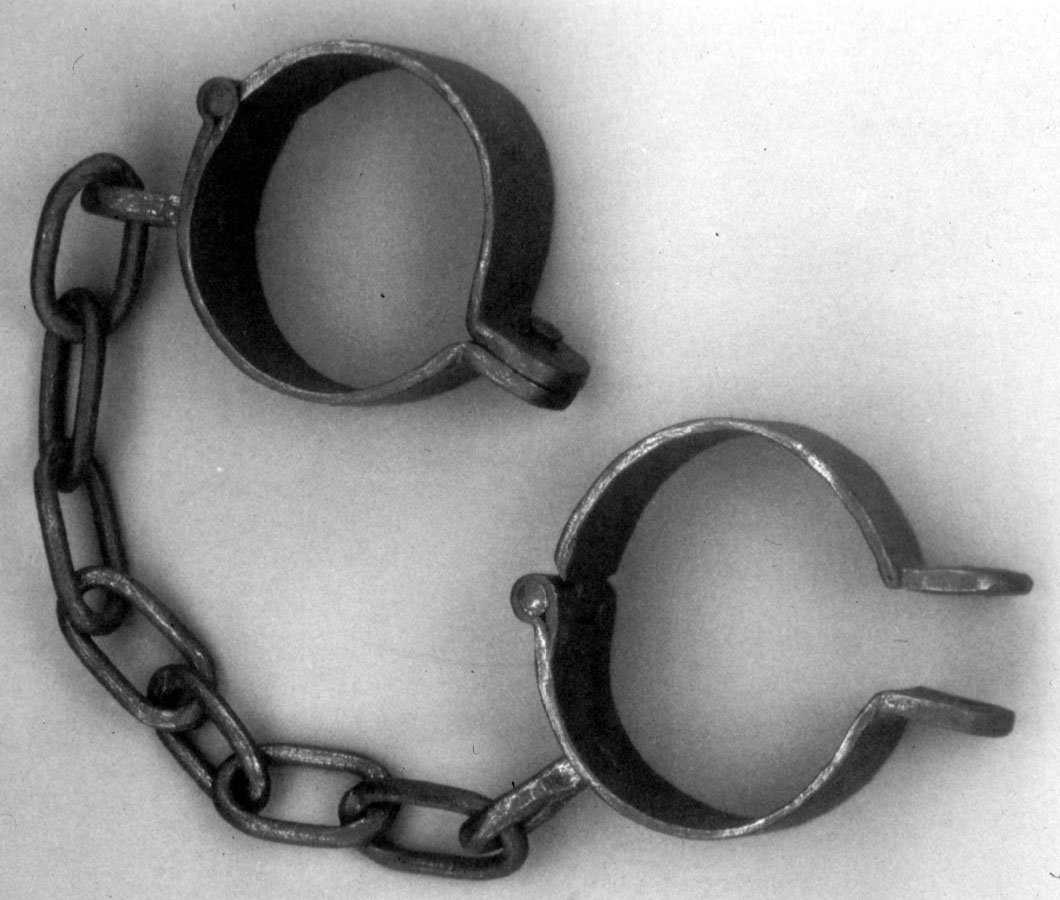 Iron Shackles Used in Slave Trade
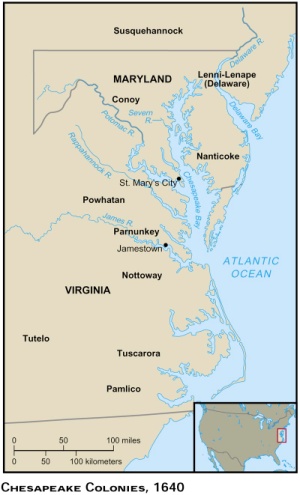 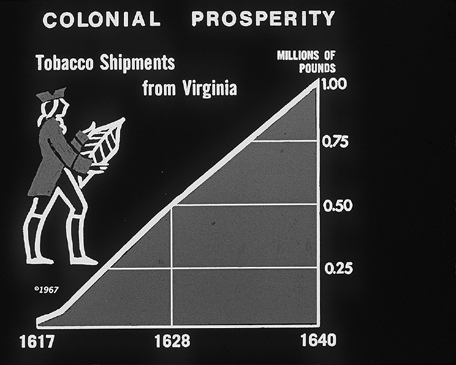 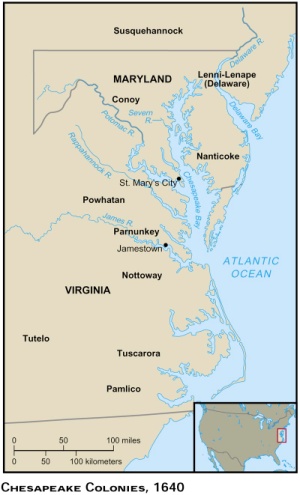 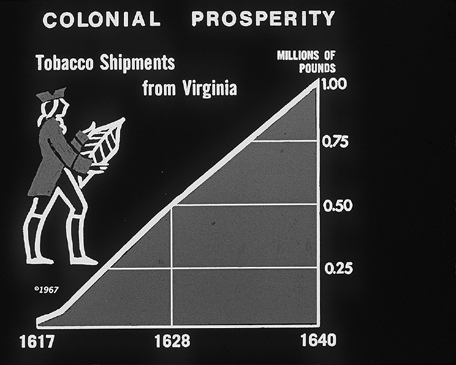 1660
[…]
Slavery
Recognized
regulated
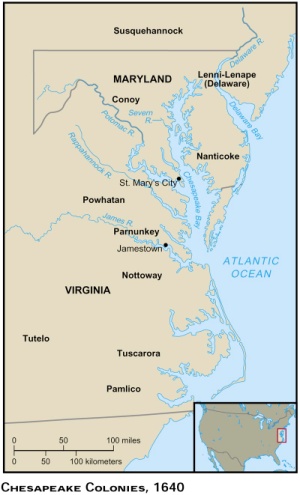 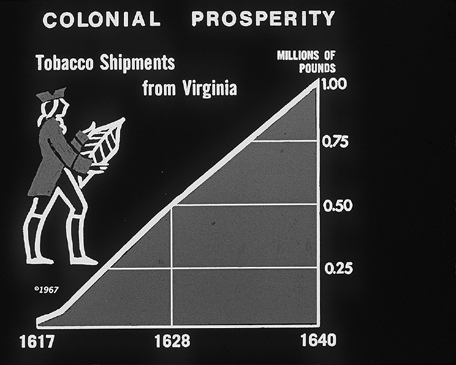 1660
# slaves
# indentured servants
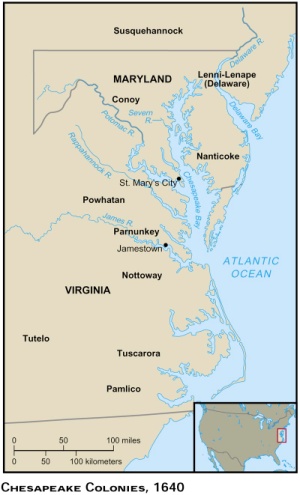 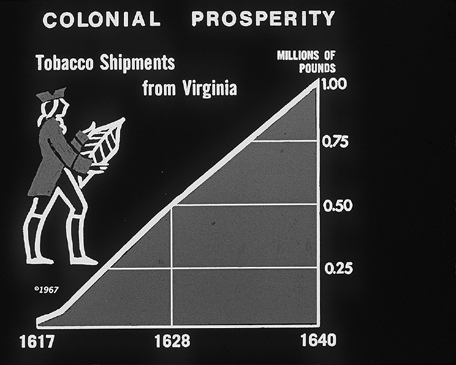 1660
# slaves
Lifelong
Inheritable
Race-based
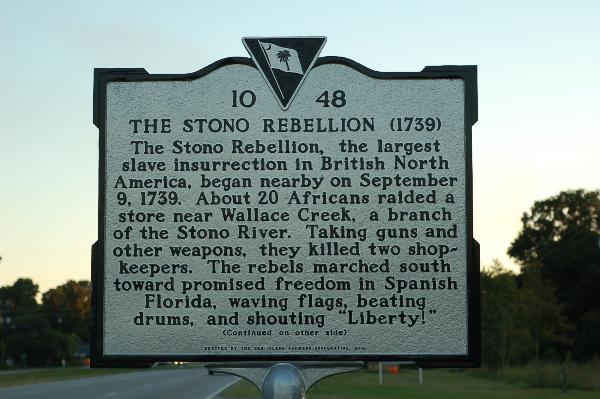 [Speaker Notes: Slave rebellion in South Carolina-Jemmy (Cato)killed about 22-25 whites on their way down to Spanish Florida-South Carolina passes the Negro Act of 1740 in order to restric slave assembly, education, and movement]
Education
New England
Massachusetts Education laws of 1647
Middle Colonies
Southern Colonies
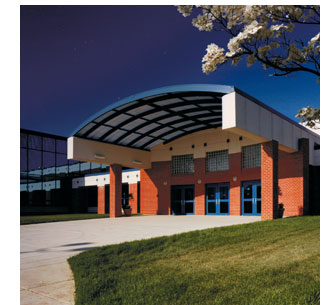 [Speaker Notes: Massachusetts law of 1647-any town of over 50 families must require a primary schools for boys
Middle/Southern-widely varied-most education was in the home]
Higher Education
Harvard College in 1636
William and Mary in 1694
Yale in 1701
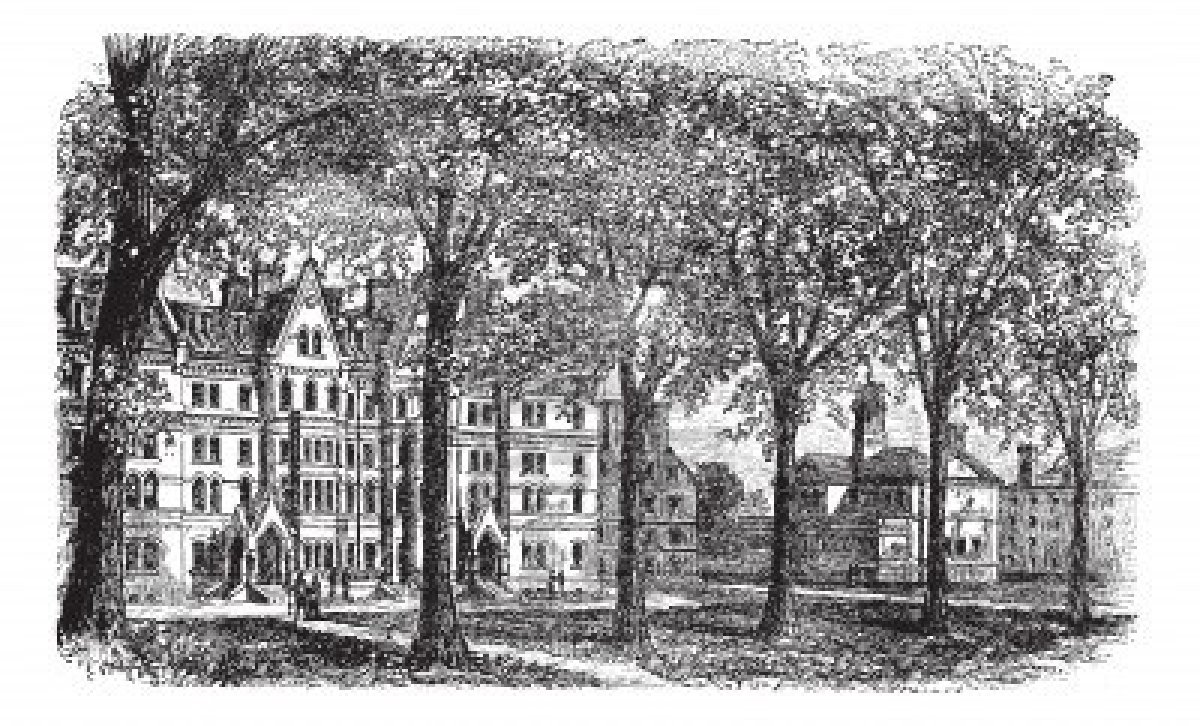 Social Structure
New England
Family nucleus
New England way of life
South
Microcosm of England
[Speaker Notes: New England---family is the center of life---believed you must work hard to succeed ---”idle hands are the devils play things”
South---microsom in that its definitely a land based gentry---those with property held the power]
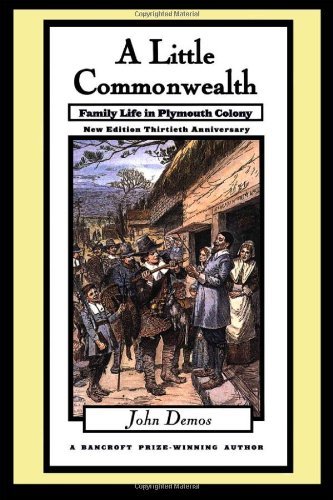 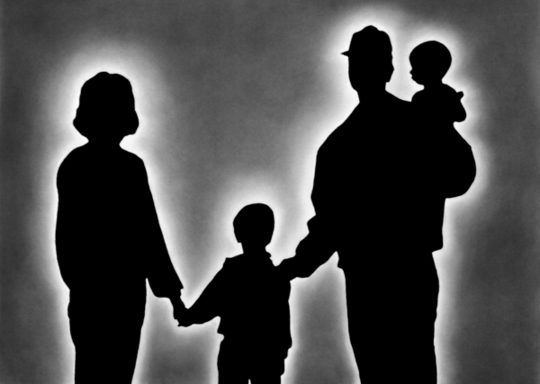 [Speaker Notes: Modern novel about social structure in Plymouth---very patriarchical---describes the relationship between husband and wife, parents and children, and master and servant]
South-Social Hierarchy
Land aristocracy at the top
No real middle class
No real cities
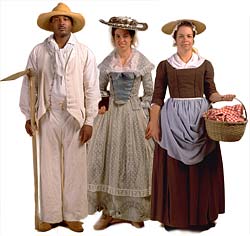 Great Awakening
http://www.youtube.com/watch?v=DJRfRUxqZmo


Who are the leaders?
What is it?
Why is it important?
When does it occur?
Politics and press
Zenger trial
1734-1735
NY
Fought against royal governor
Freedom of the press
[Speaker Notes: John Peter Zenger---describes the corruption and inequality the royal governors has in NY-----he’s found not-guilty and becomes the basis for our first amendment right]